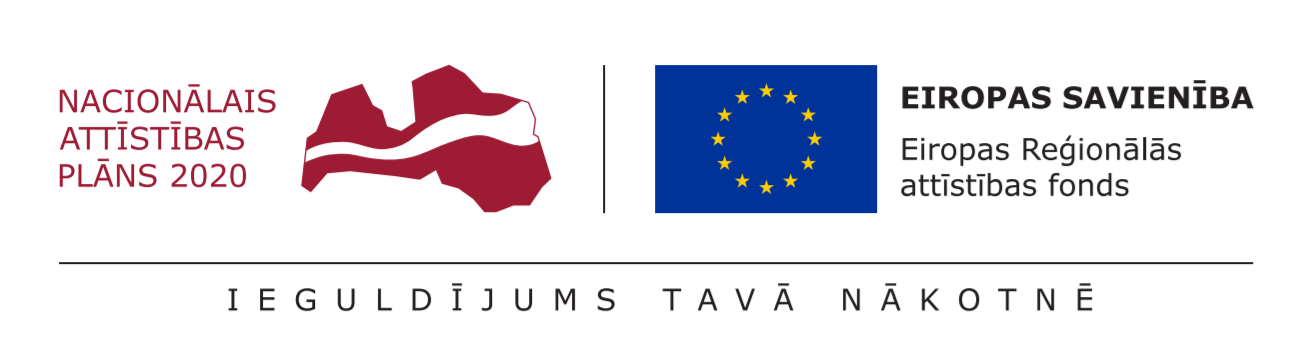 Projekts “Inovāciju granti studentiem mākslas, kultūras, ekonomikas un  IT starpdisciplinārajās jomās (MaKE IT)” , Nr. 1.1.1.3/21/A/003
Sadarbība ar uzņēmējiem
Sadarbība ar uzņēmējiem
49 uzņēmēji 
Vairāk nekā 150 000 eiro investīciju 
Dažādas nozares
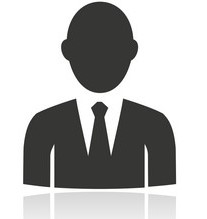 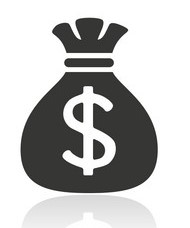 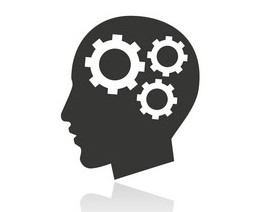 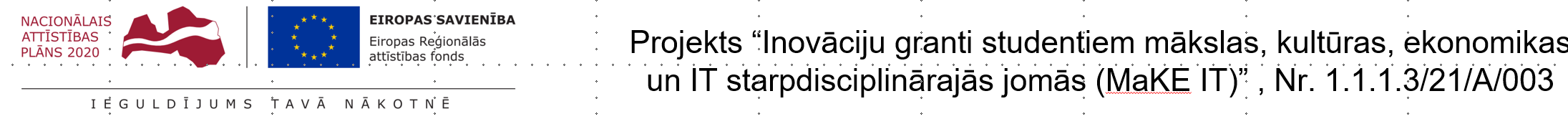 Jūsu ieguvumi
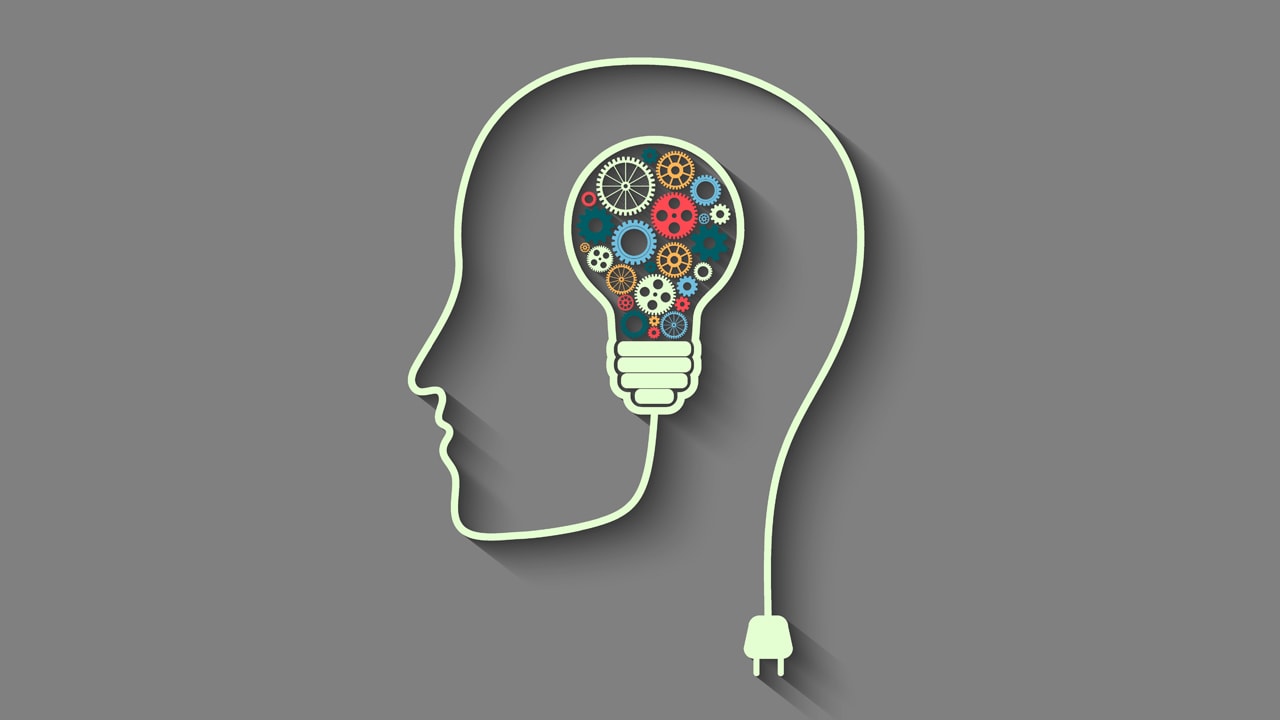 Esošās idejas attīstība
Inovācijas
Starpnozaru pieeja
Procesa mentorings
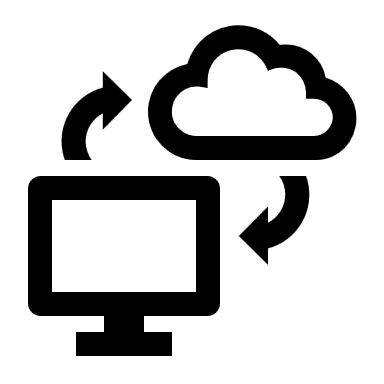 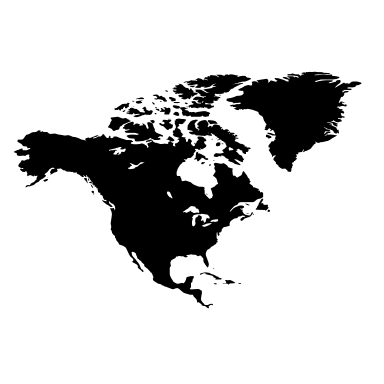 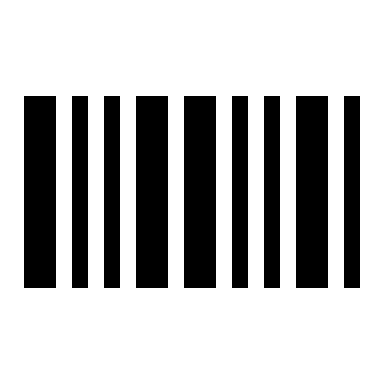 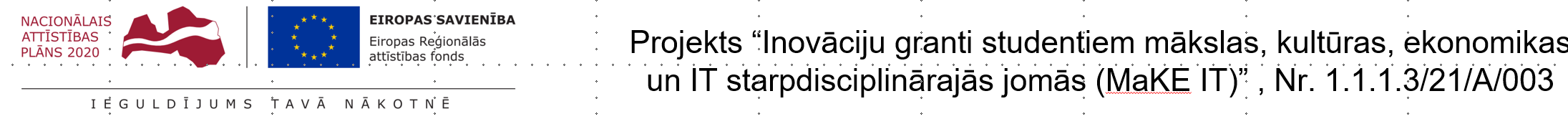 This Photo by Unknown Author is licensed under CC BY-SA-NC
Jūsu ieguvumi
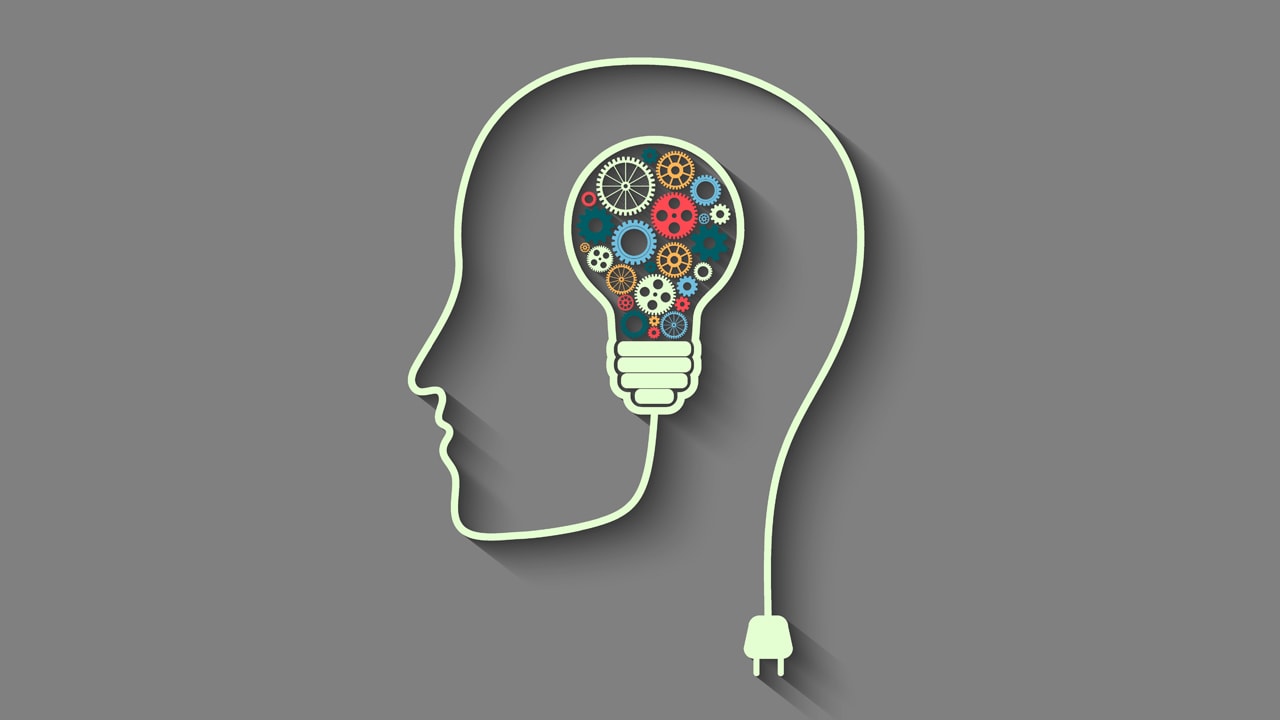 Skats no malas 
Sadarbība ar augstskolu mācībspēkiem
Iespēja atrast talantīgus darbiniekus
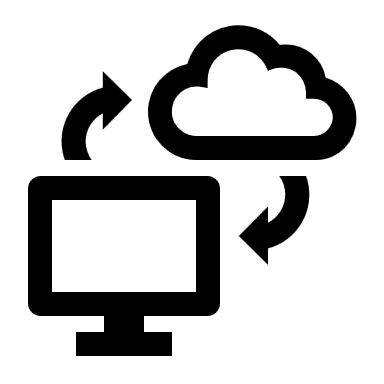 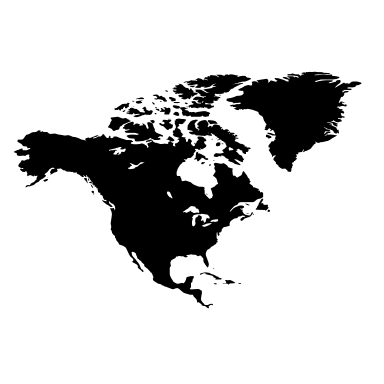 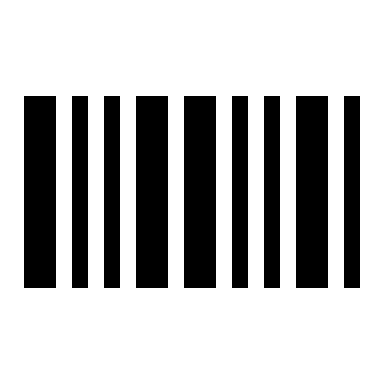 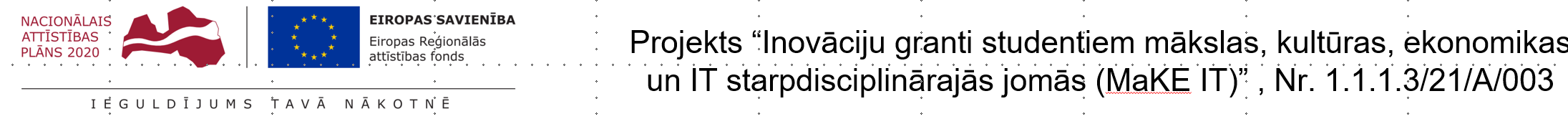 This Photo by Unknown Author is licensed under CC BY-SA-NC
Jūsu ieguldījumi
Nauda
Atbalsts ar materiāliem un aprīkojumu
Mentoru un ekspertu atbalsts
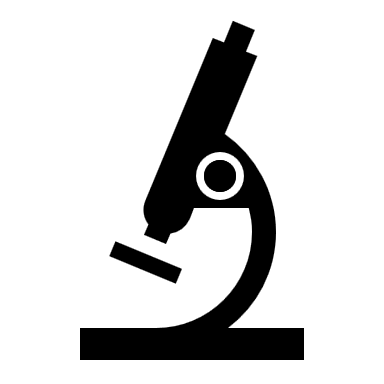 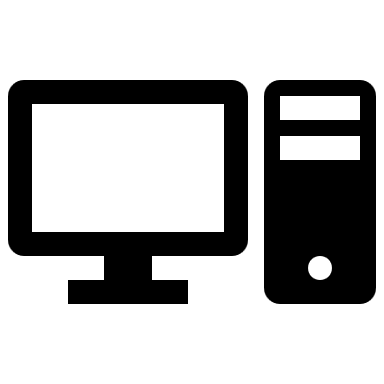 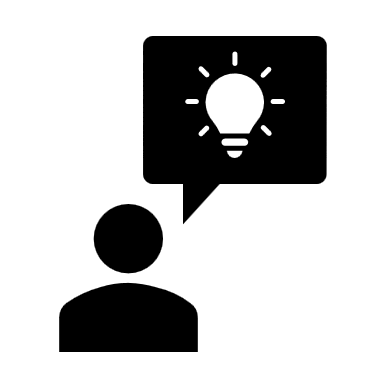 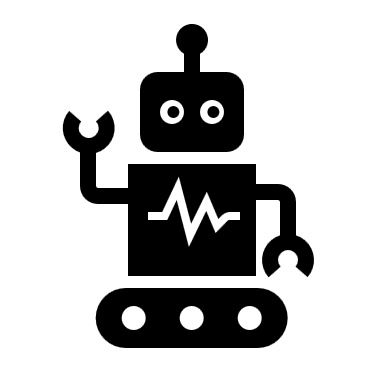 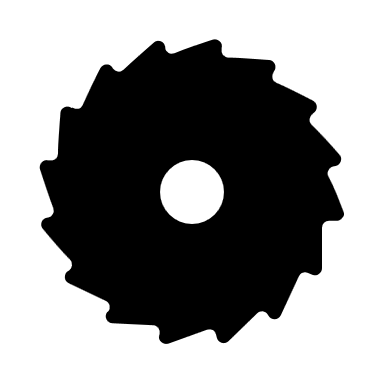 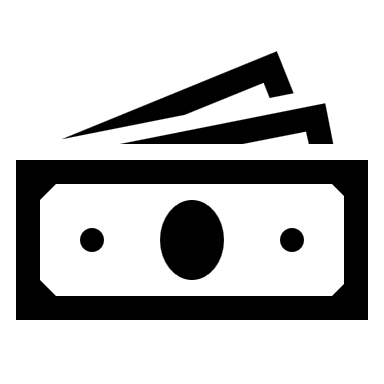 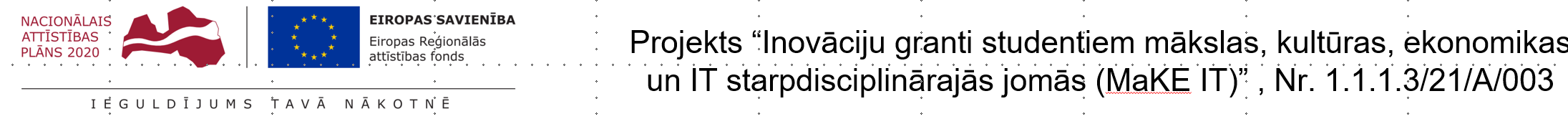 Kas ir īpašs?
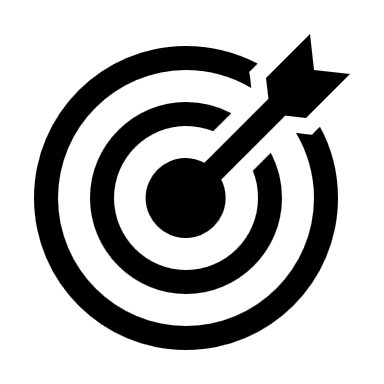 Individuālā pieeja
Mērķtiecīgā līdzekļu tērēšana
Sadarbība ar EKAF – sabiedriskā labuma statuss
Dalība procesā
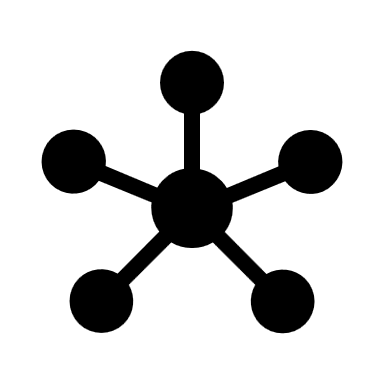 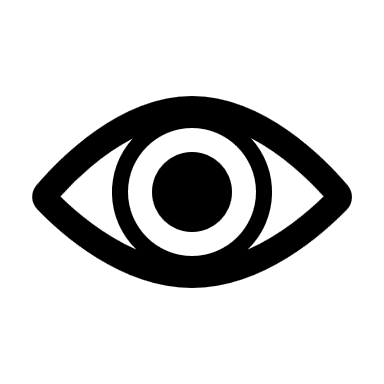 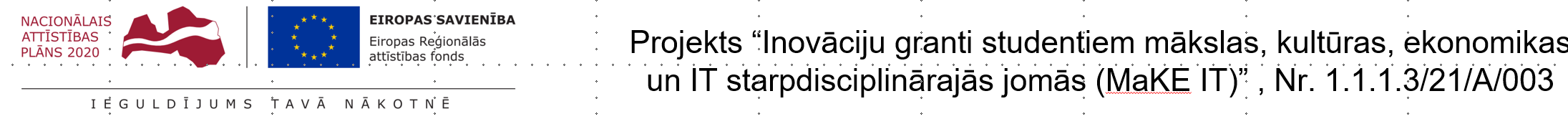 Kā tas strādā?
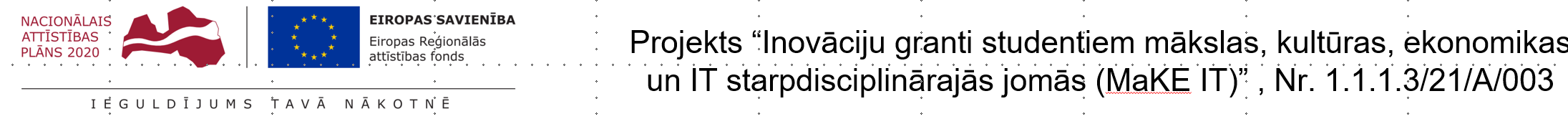 Projekts “Inovāciju granti studentiem mākslas, kultūras, ekonomikas un IT starpdisciplinārajās jomās (MaKE IT)” , Nr. 1.1.1.3/21/A/003
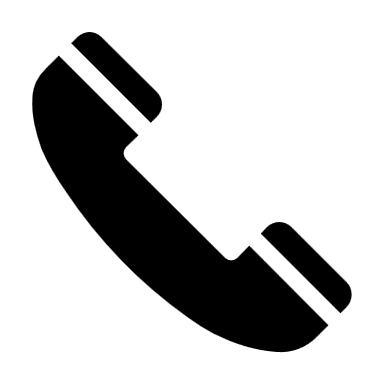 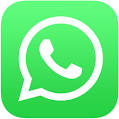 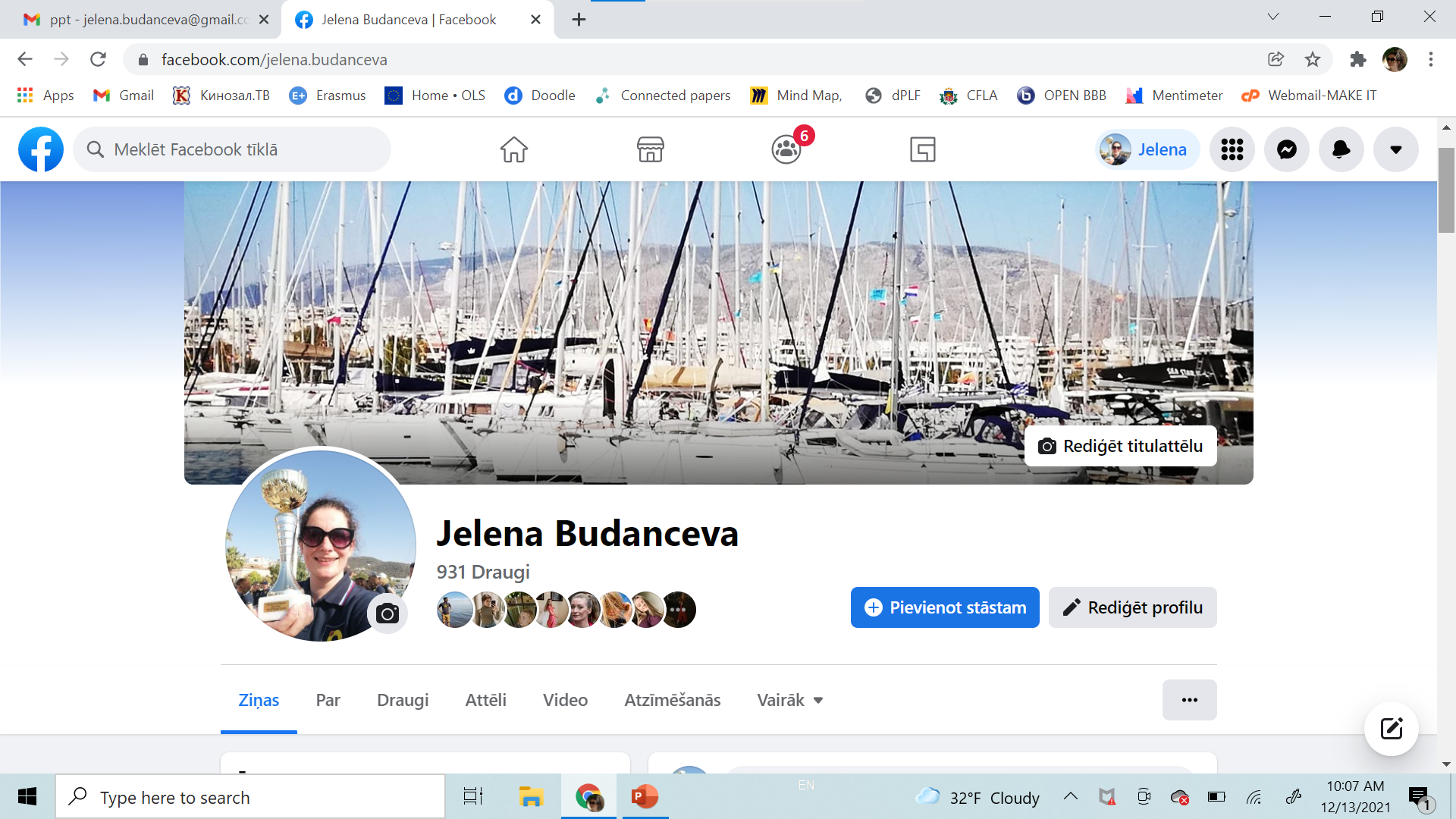 26372902
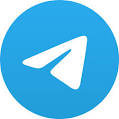 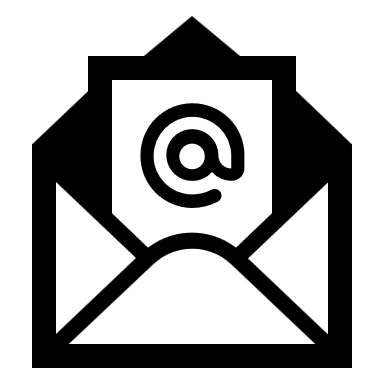 jelena.budanceva@gmail.com
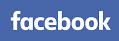 Uzņēmējiem, kas vēlās piedalīties projekta 1.kārtā, jāsazinās ar EKAF līdz 2022.g. 15. janvārim.
Rakstiet un zvaniet droši, ja ir kādi jautājumi!
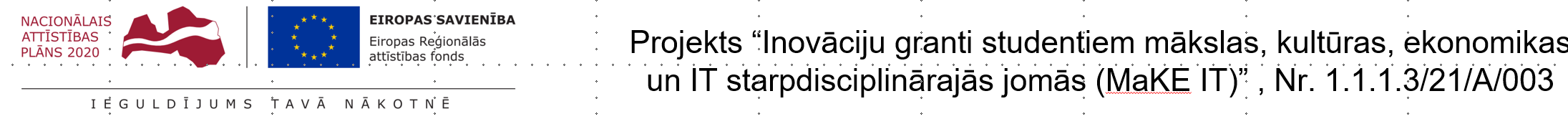 Projeks “Inovāciju granti studentiem mākslas, kultūras, ekonomikas un IT starpdisciplinārajās jomās (MaKE IT)” , Nr. 1.1.1.3/21/A/003